Waste Reduction, Refuse, Reuse and Recycling (4R) practices in healthcare waste
The circular economy, monitoring and tracking, and digitising HCWM information systems
Dr. Sumitra Amatya - Chairperson, Lead Nepal and International Science 
and
Ruth Stringer - Policy Coordinator, Health Care Without Harm
Presentation Outline
Back ground
 
Environmental Issues 

Need of HCWM  

Challenges and Opportunities

Way forward: Recourses Recovery or Circular Economy
12/11/2019
Waste Reduction, Refuse, Reuse and Recycling (4R) practices in healthcare waste - Dr. S. Amatya and R. Stringer
2
Back ground: Environmental Issues in Cities
Pollution Control
 

Waste Management.




Climate Change related issues :
Improved WM on Reducing GHG Emissions across the Economy 15-20%
9% Worldwide GHG emissions
12/11/2019
Waste Reduction, Refuse, Reuse and Recycling (4R) practices in healthcare waste - Dr. S. Amatya and R. Stringer
3
What Happening Around the World?
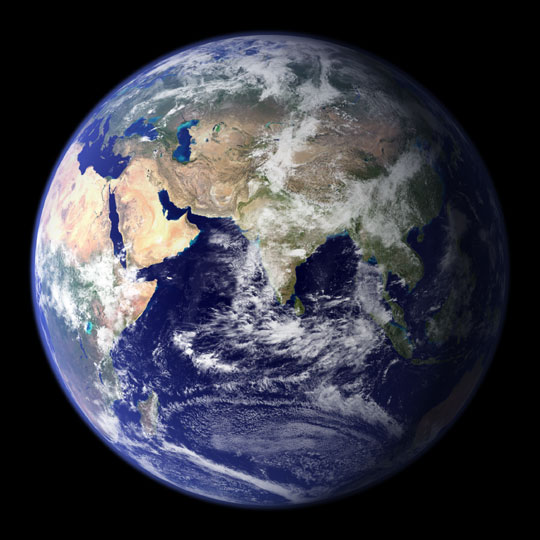 Unsafe water
Biological threats
Contaminated food
Toxic chemicals
Poor sanitation
Radiation
Air pollution
Hazardous wastes
Ozone depletion
Climate change
…getting sick!…
12/11/2019
Waste Reduction, Refuse, Reuse and Recycling (4R) practices in healthcare waste - Dr. S. Amatya and R. Stringer
Need of Proper Healthcare Waste Management
Infectious Waste+ Health Care Waste + Hospital Waste + City Garbage
Current Scenario
City Garbage Waste
Results
Air pollution,
Water Pollution,
River Pollution
Soil Pollution,
Spread disease
Degrade Environment
1.3 billion ton of waste/year
Uncollected solid waste is often leading contributor to Local flooding, air pollution, water pollution,  health impact,  Global environment and economy.
City Garbage
Hospital Waste
Hospital Waste
Health Care  Waste
Infectious Waste
12/11/2019
Waste Reduction, Refuse, Reuse and Recycling (4R) practices in healthcare waste - Dr. S. Amatya and R. Stringer
Need of Proper Healthcare Waste Management
SDG 3: Good Health and Well-being
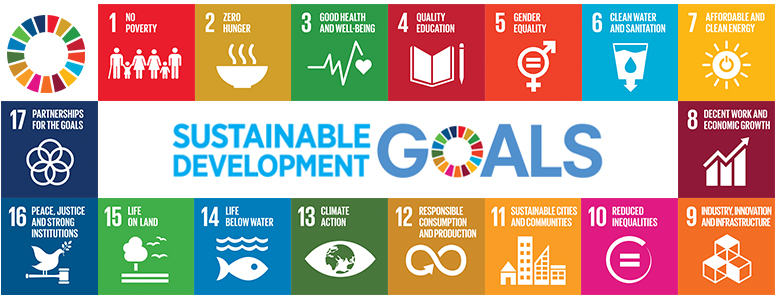 Waste Reduction, Refuse, Reuse and Recycling (4R) practices in healthcare waste - Dr. S. Amatya and R. Stringer
12/11/2019
[Speaker Notes: o; nIon] ;g\ @)@) ;Dddf ;dfj]lztf, ;|f]tsf] bIftf, lg/fs/0f / hnjfo' kl/jt{gl;t cg's"ng ;DaGwdf gLlt tyf of]hgf ckgfO{l tgsf] sfof{Gjog dfkm{t -;fy} ;g\ @)#) ;Dddf ljkb\l;tsf] pTyfgzLntf_ ljkb\x?sf] sf/0fn] x'g] ljZjAoflk s"n ufx{:y pTkfbgsf] x|f;df kof{Kt sdL NofpFb} ljkb\af6 k|efljt hg;+Vof tyf d[tssf] ;+Vofdf pNn]vgLo ?kdf sd ub{5.]
Classification and composition of HCW
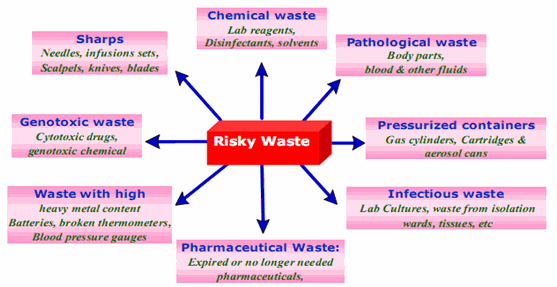 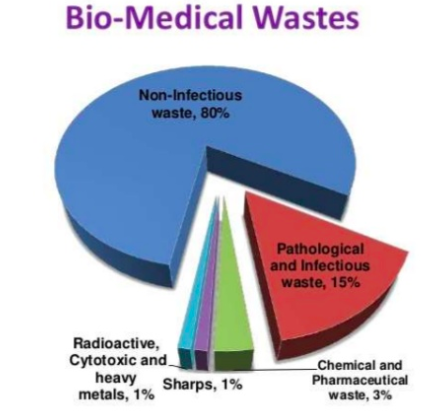 12/11/2019
Waste Reduction, Refuse, Reuse and Recycling (4R) practices in healthcare waste - Dr. S. Amatya and R. Stringer
7
Need of 4R practices in HCWM
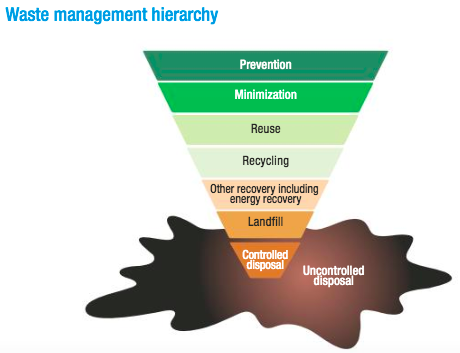 Disaster ??
12/11/2019
Waste Reduction, Refuse, Reuse and Recycling (4R) practices in healthcare waste - Dr. S. Amatya and R. Stringer
8
Nepal Government warns: Hospitals  to manage HCW strictly.
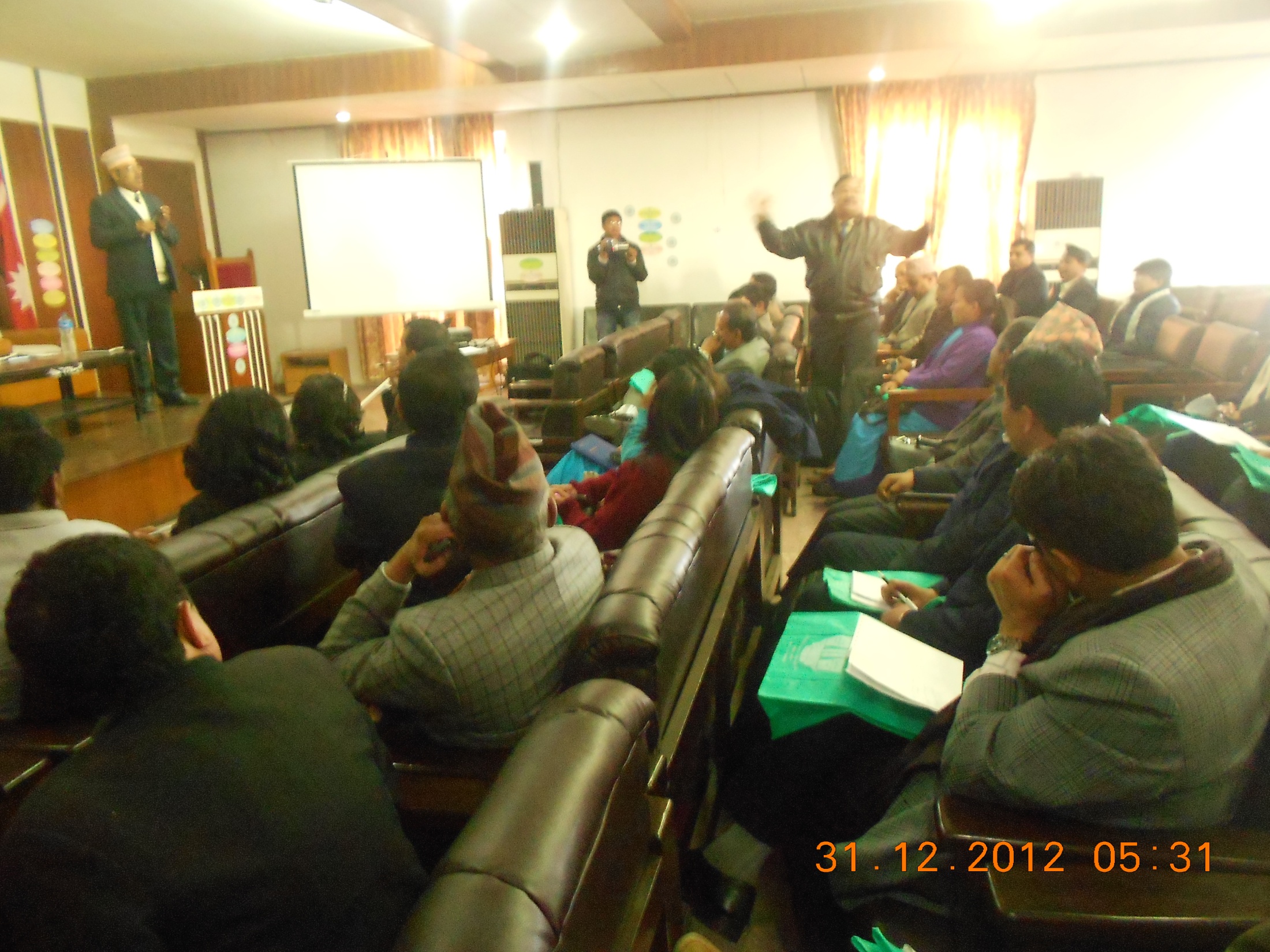 12/11/2019
Waste Reduction, Refuse, Reuse and Recycling (4R) practices in healthcare waste - Dr. S. Amatya and R. Stringer
With Hospital management team at Harkha Gurung hall / NPC
12/11/2019
Waste Reduction, Refuse, Reuse and Recycling (4R) practices in healthcare waste - Dr. S. Amatya and R. Stringer
Monitoring and Evaluation Hospitals in Kathmandu
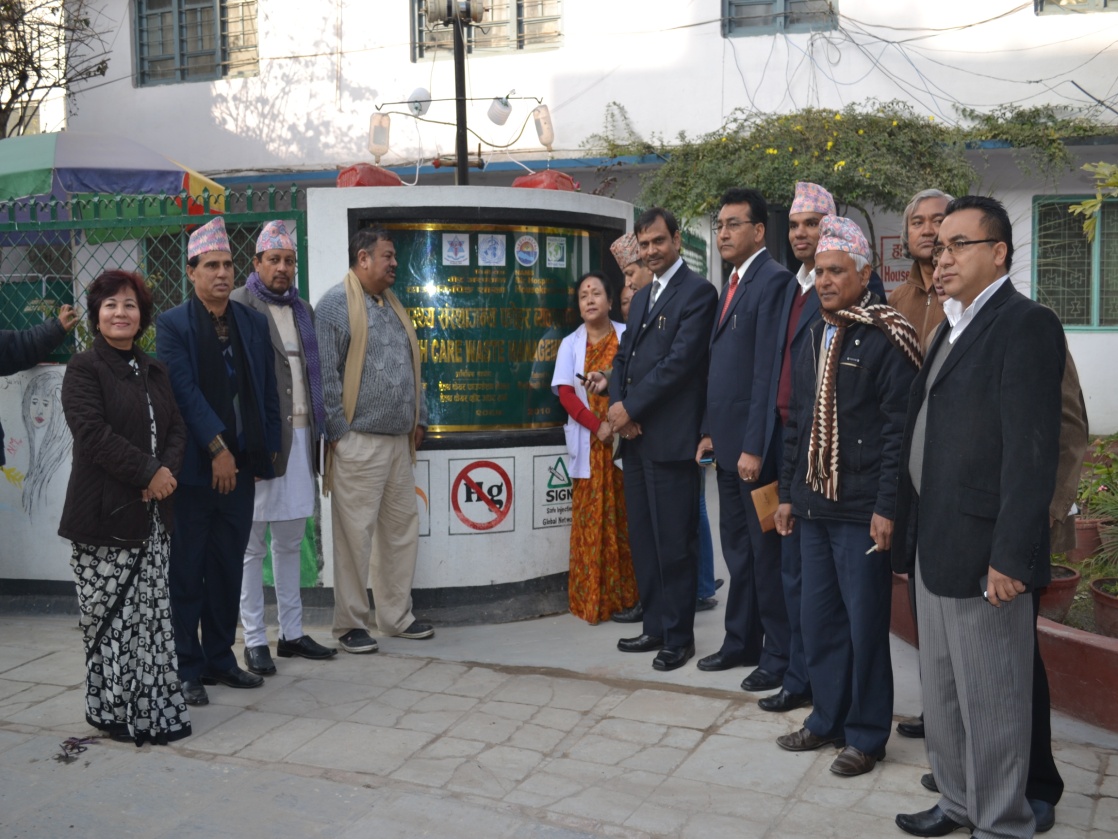 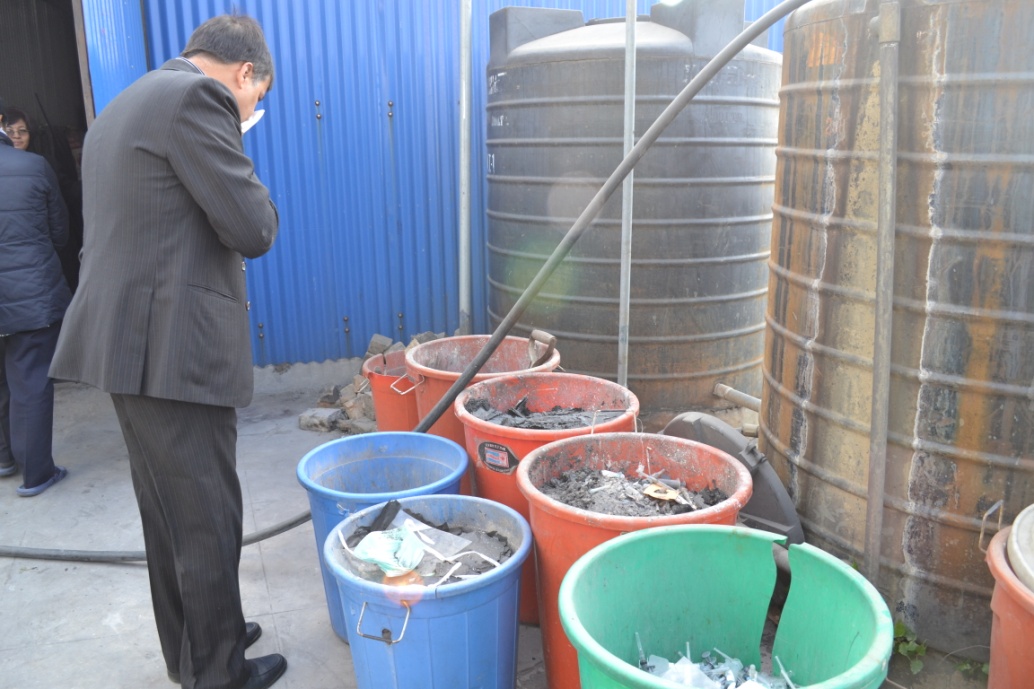 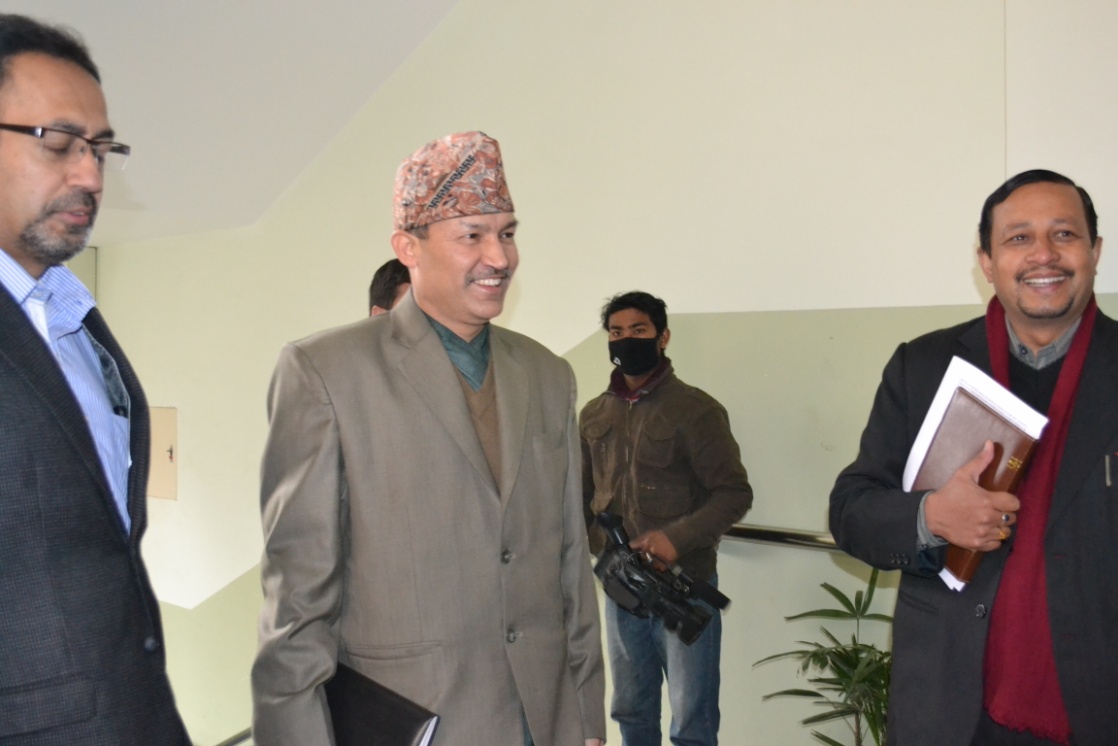 12/11/2019
Waste Reduction, Refuse, Reuse and Recycling (4R) practices in healthcare waste - Dr. S. Amatya and R. Stringer
11
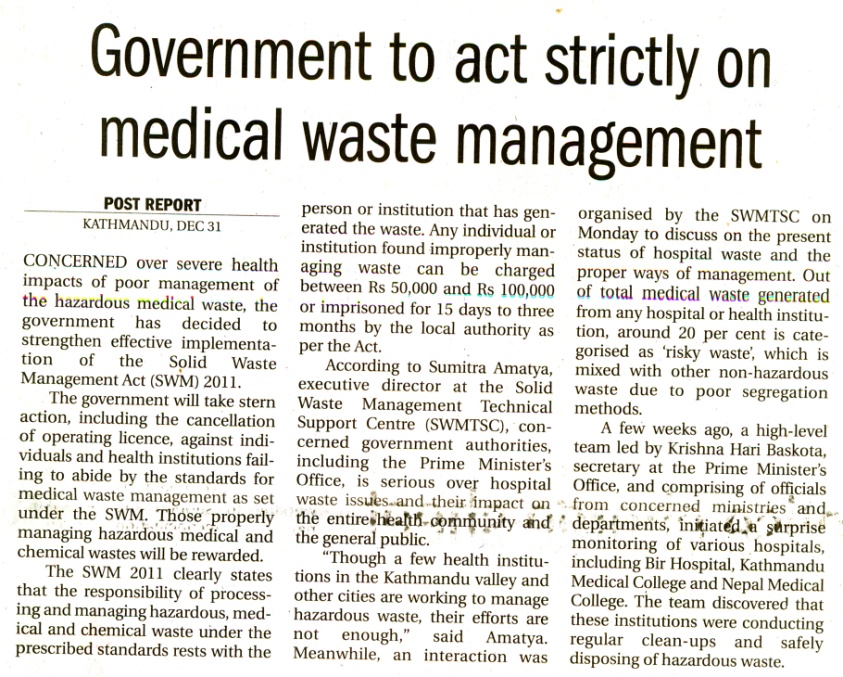 Media Coverage:
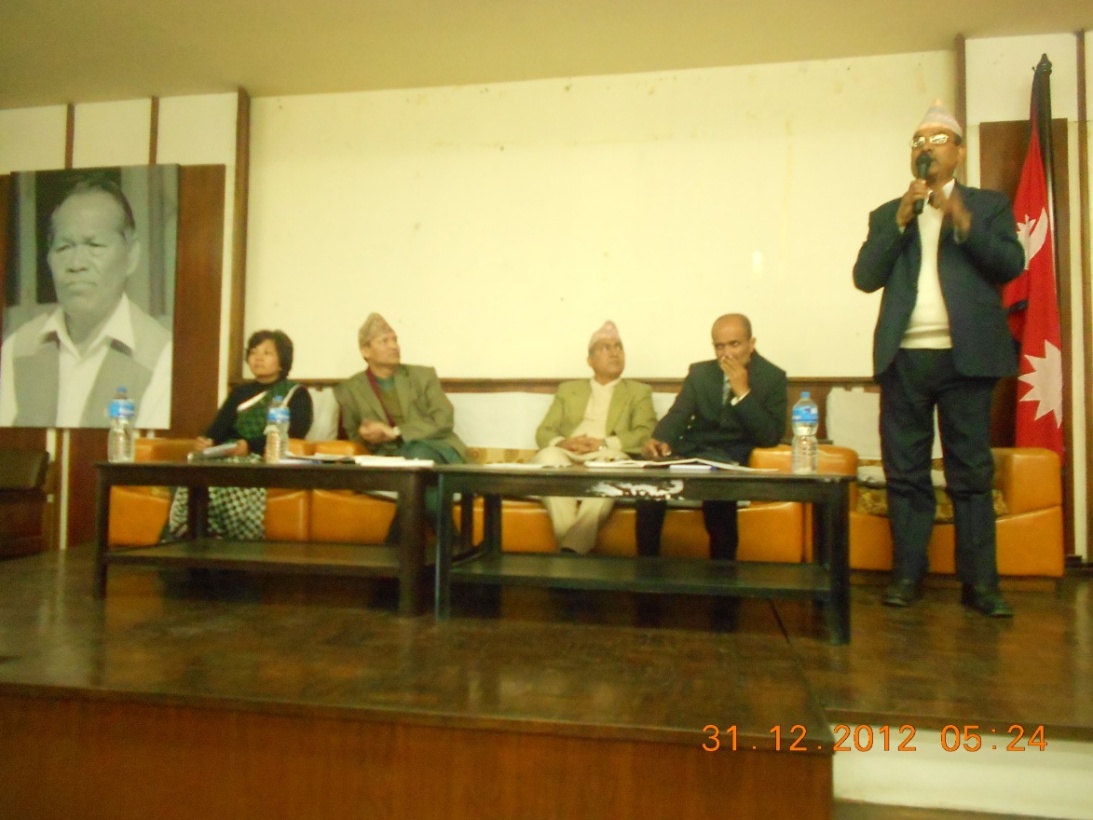 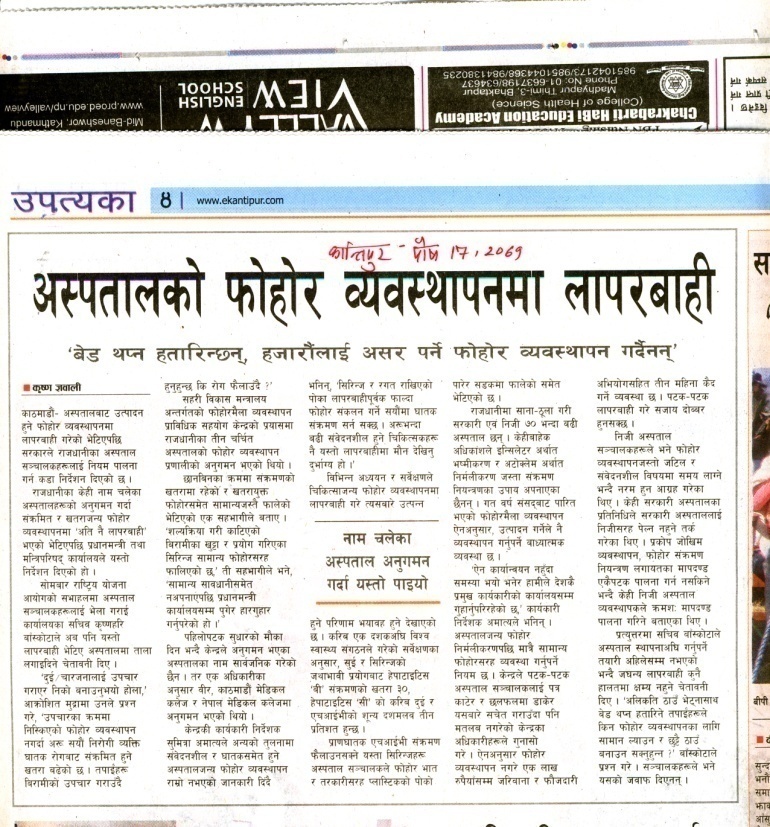 12/11/2019
Waste Reduction, Refuse, Reuse and Recycling (4R) practices in healthcare waste - Dr. S. Amatya and R. Stringer
12
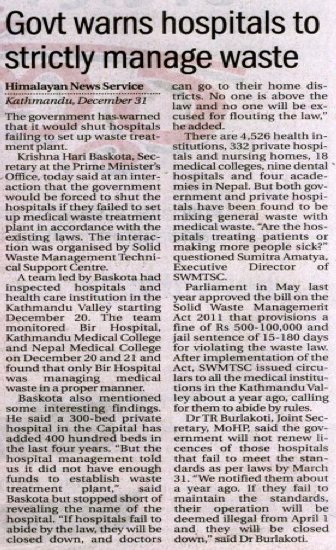 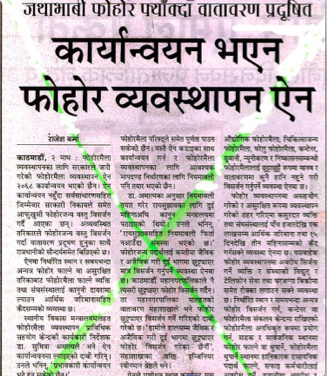 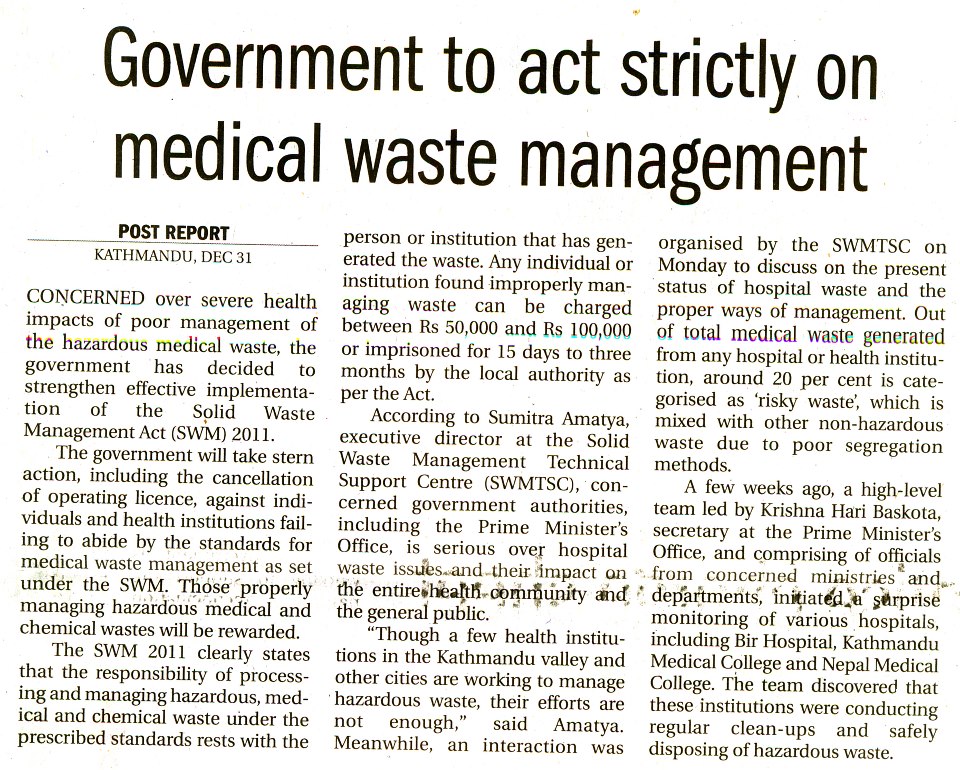 12/11/2019
Waste Reduction, Refuse, Reuse and Recycling (4R) practices in healthcare waste - Dr. S. Amatya and R. Stringer
Challenges in HCWM
Data gap is the main challenge in waste management
Archiving of the data
Duplication of the same task
Validation of the data
Perception towards waste
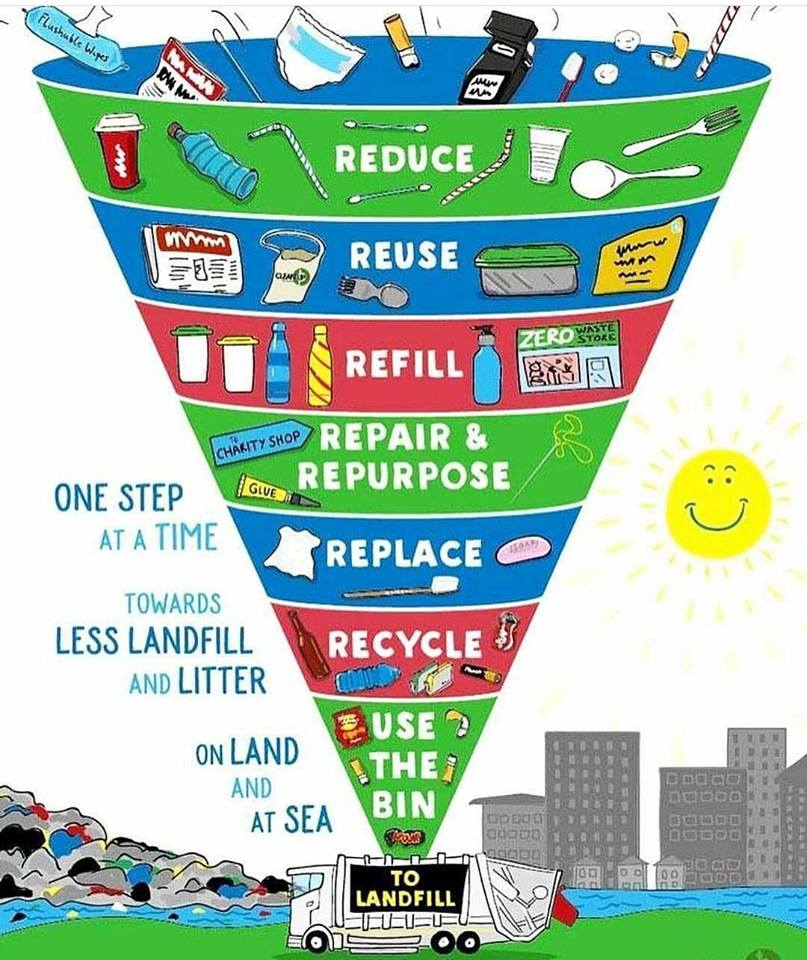 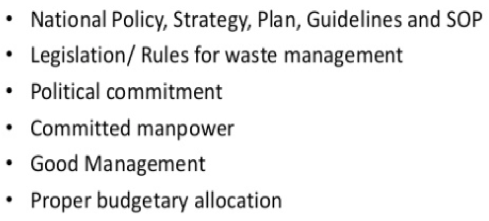 12/11/2019
Waste Reduction, Refuse, Reuse and Recycling (4R) practices in healthcare waste - Dr. S. Amatya and R. Stringer
14
Opportunities in HCWM
Policy Instrument for 4R Practices
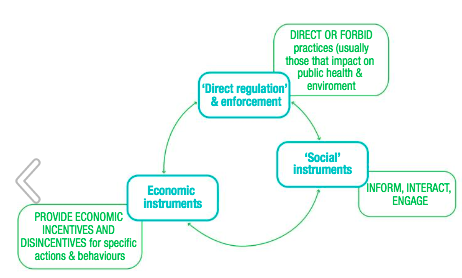 Five Steps to reduce environmental footprint
RESOURCE RECOVERY OR CIRCULAR ECONOMY
12/11/2019
Waste Reduction, Refuse, Reuse and Recycling (4R) practices in healthcare waste - Dr. S. Amatya and R. Stringer
15
Circular Economy,  as an opportunities in HCWM
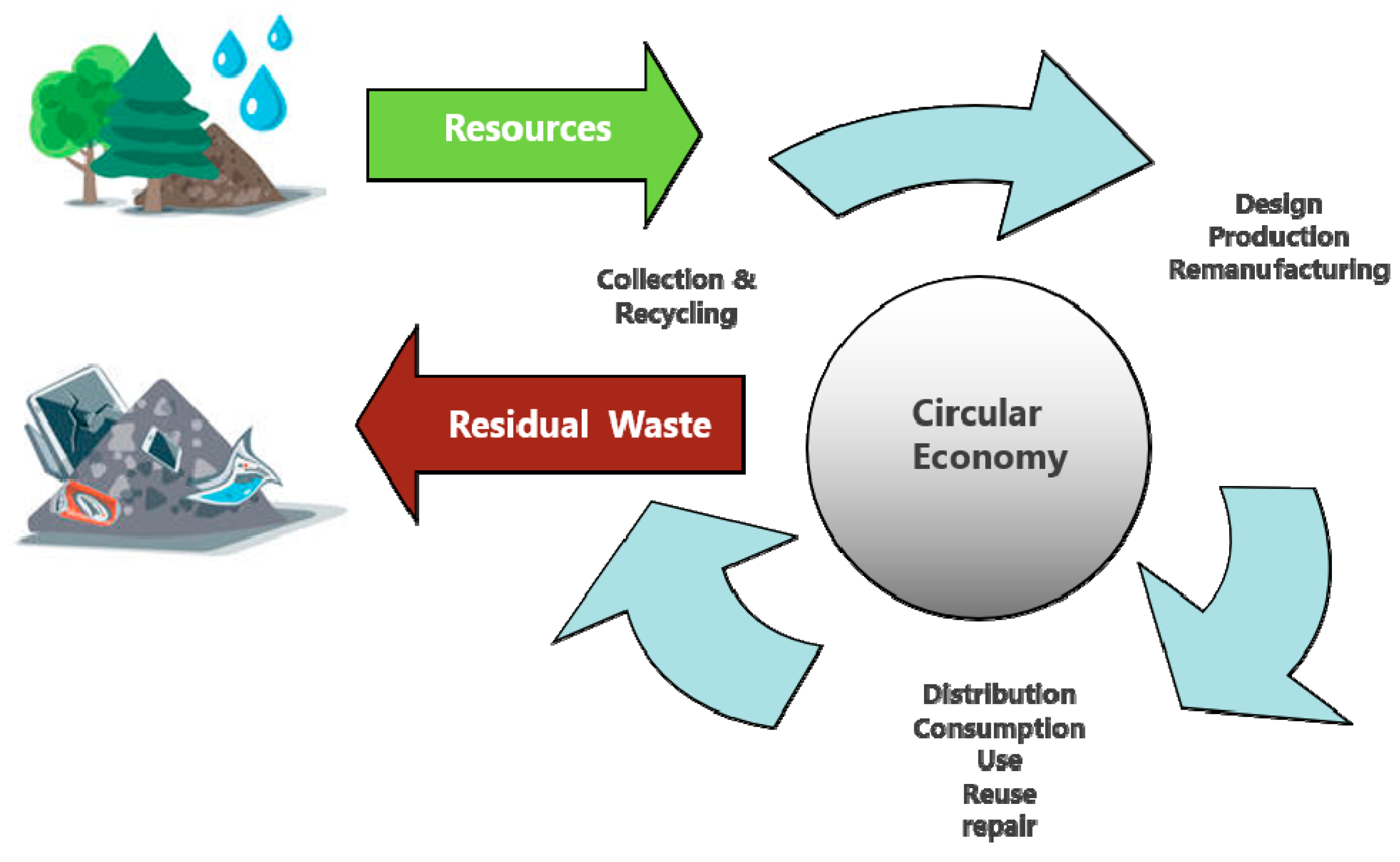 Frontier Technology
Data Management and archiving- smooth
Time saving
Preserve natural resources
Promote Circular economy
12/11/2019
Waste Reduction, Refuse, Reuse and Recycling (4R) practices in healthcare waste - Dr. S. Amatya and R. Stringer
[Speaker Notes: o; nIon] ;g\ @)@) ;Dddf ;dfj]lztf, ;|f]tsf] bIftf, lg/fs/0f / hnjfo' kl/jt{gl;t cg's"ng ;DaGwdf gLlt tyf of]hgf ckgfO{l tgsf] sfof{Gjog dfkm{t -;fy} ;g\ @)#) ;Dddf ljkb\l;tsf] pTyfgzLntf_ ljkb\x?sf] sf/0fn] x'g] ljZjAoflk s"n ufx{:y pTkfbgsf] x|f;df kof{Kt sdL NofpFb} ljkb\af6 k|efljt hg;+Vof tyf d[tssf] ;+Vofdf pNn]vgLo ?kdf sd ub{5.]
Our Future?
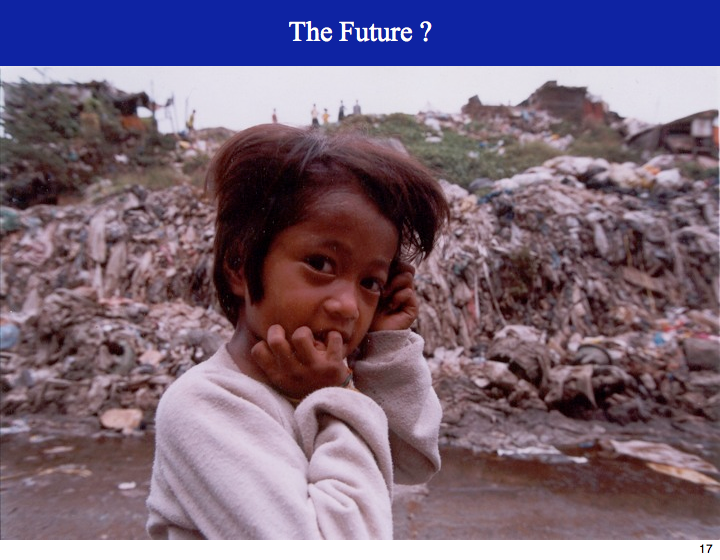 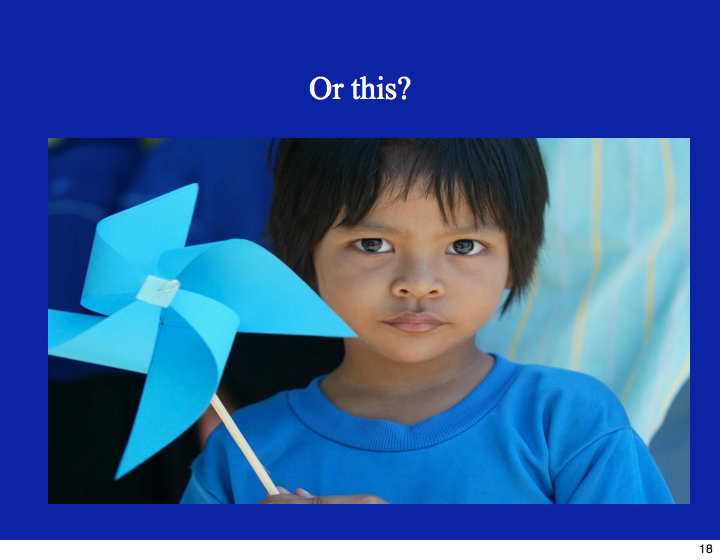 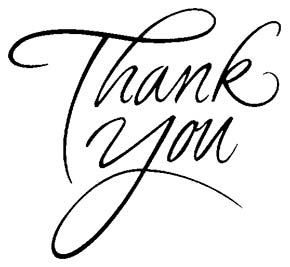 Recycling –pros and cons
Only clean, well segregated plastics are safe and economic to recycle
Biodegradable plastics cannot be recycled 
Mixed materials cannot be recycled
Sham recycling and legacy toxics
Only acceptable for necessary products- waste reduction must come first
 Saves resources
Reduces carbon footprint
Reduces dependency on landfill
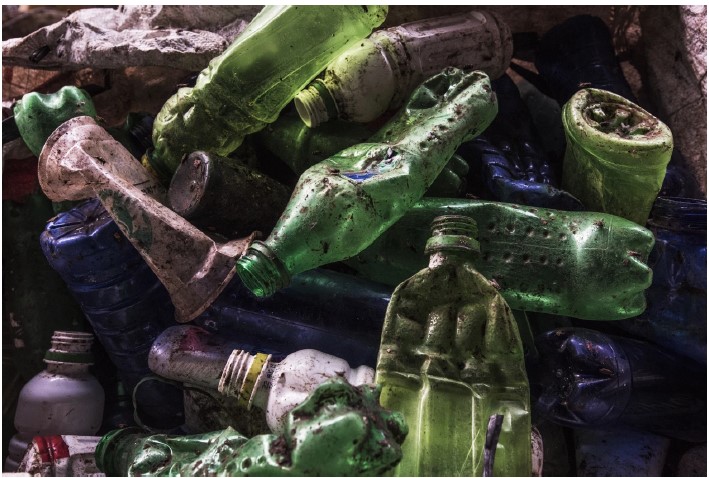 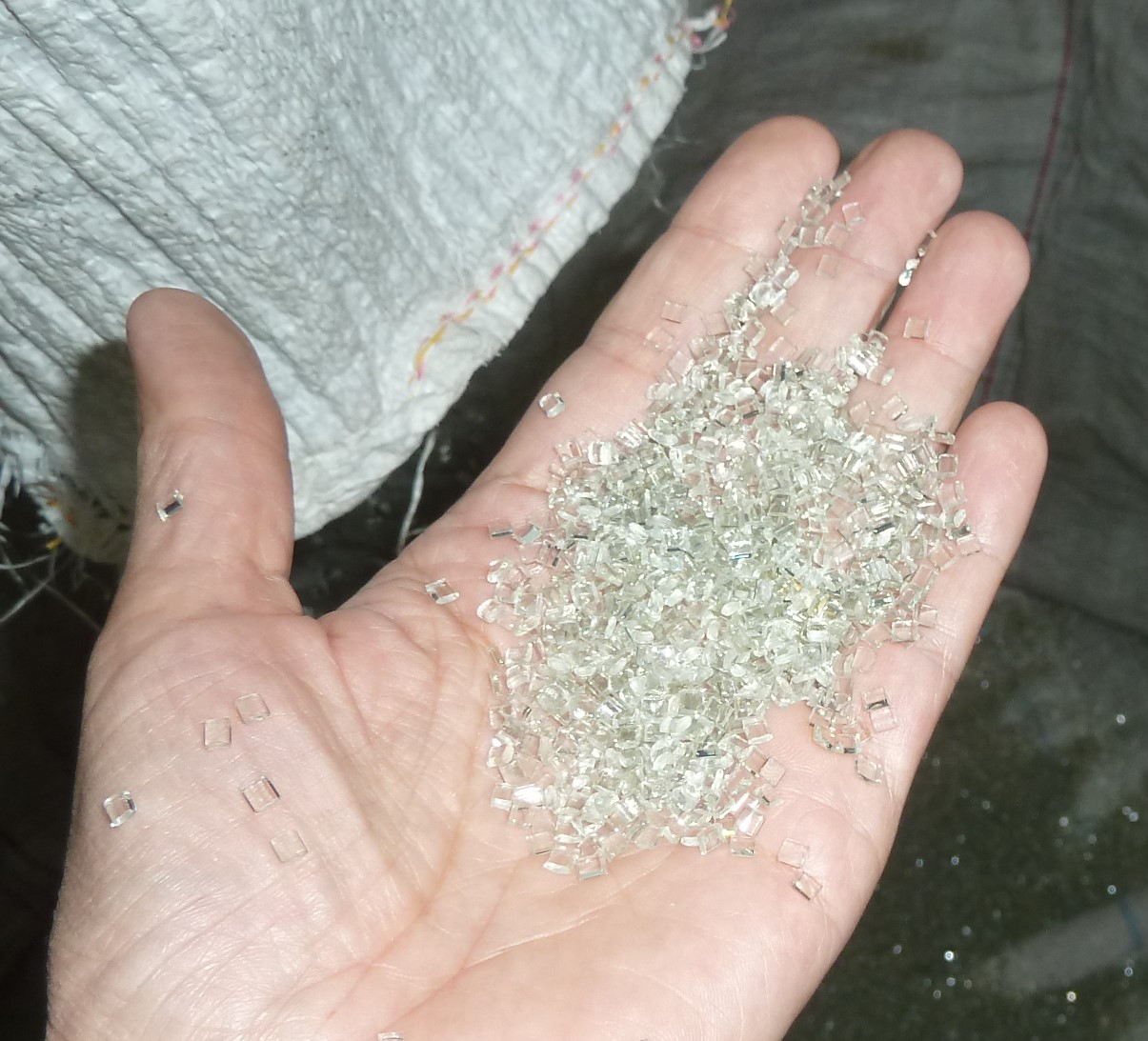 Photo- food grade recycled PET in Pokhara
Photo- mixed and dirty plastics are worthless
Plastics recycling breakdown
Lack of global capacity
Chinese market closure
Basel Convention restricting plastics trade
EU envisions eliminating export for recycling, eliminating some single use items
The US has started burning plastics collected for recycling
Toxic products should be eliminated, not recycled
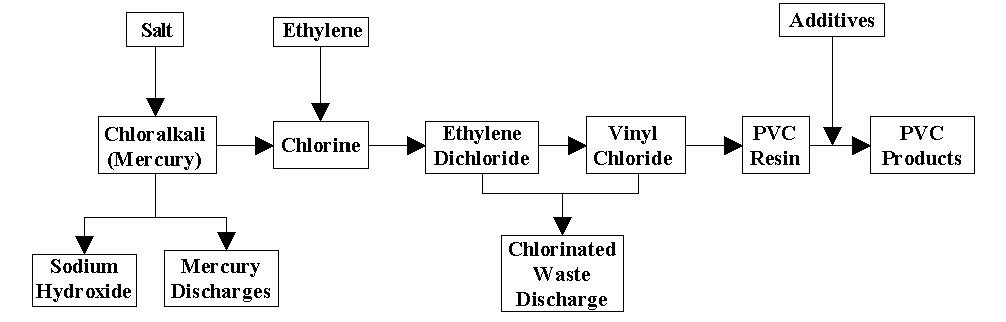 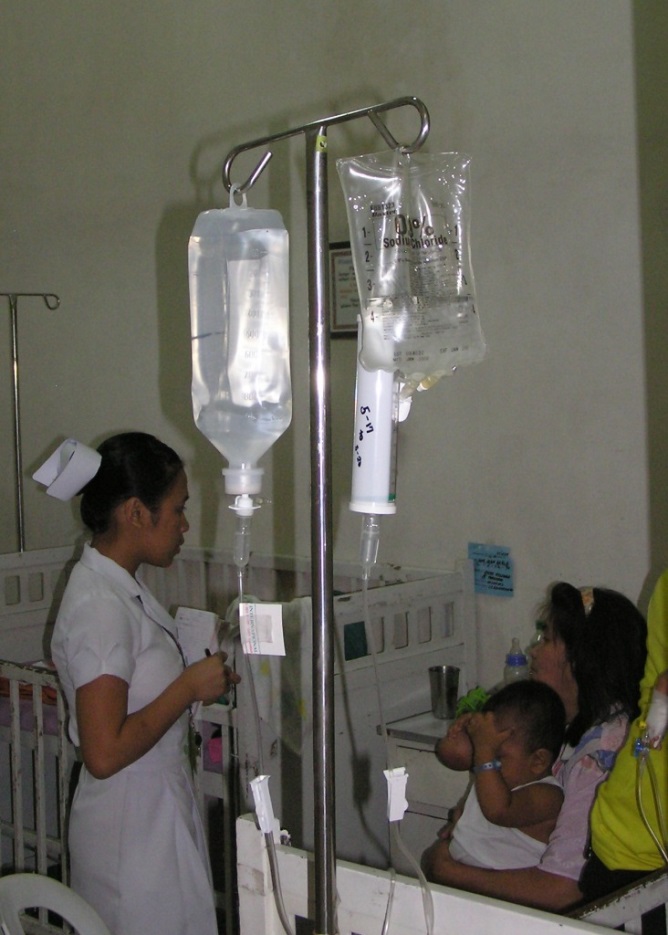 http://www.safermedicaldevices.org/
Recycling- not the solution
Healthcare PVC are almost never recycled
EU Vinyloop PVC recycling plant closed June 2018

Legacy toxics contaminate recycled products
Sham recycling
feedstock recycling, waste to energy/energy recovery

Aim to substitute PVC with reusable products wherever possible.  But if you must buy disposables, look for the most easily recycled plastics. 
Most recycled LDPE, HDPE, PET.  
Sometimes recycled PP, PS
[Speaker Notes: So if you are not going to burn, how about recycling?  

Unfortunately, that is no answer either.  First, PVC is almost never recycled.  The Vinyl Council of Australia boasts about a recycling project that recycles 200 tonnes of high grade PVC into garden hoses and playground matting. (Messenger 2018).  In the UK, a similar industry driven project included six hospitals in 2015 and
collected 719.5 kg of PVC (Vinyl Plus 2016).  This is a drop in the ocean.   It also targets products- oxygen masks and tubing (VinylPlus 2018) - which are implicated as sources of phthalate contamination on patients (Stroustrup et al 2018)
These “successful” recycling projects are also dependent on a high quality waste stream.  The VinyLoop factory in Italy was intended to recycle more difficult PVC waste streams (VinyLoop 2012). Concerns over plasticisers in recycled materials – legacy toxics made the Vinyloop recycling factory in Italy non-viable and it closed in June 2018 (PlastEurope 2018).

Turner 2018- black plastics are partly made from waste electronics and contain contaminants

More plastics waste is burned as recycled Plastics Europe 2017, also http://www.epro-plasticsrecycling.org/pages/75/epro_statistics, https://ec.europa.eu/eurostat/statistics-explained/index.php/Packaging_waste_statistics
“Resource recovery” is a euphemism for incineration
Many PVC recycling processes are in fact burning/pyrolysis (Tukker 1999),  Chemical recycling is breaking it down into tars, Rahimi and Garcia 2017

Polymer recycling data – OECD 2018.  Global plastics recycling is estimated to be less than 20%]
Reusable instead of disposable
Disposable PVC oxygen masks are being targeted for  recycling by PVC industry.  

But silicone alternatives can be autoclaved and used again.

Polypropylene/thermoplastic elastomer (PP/TPE) alternatives also available
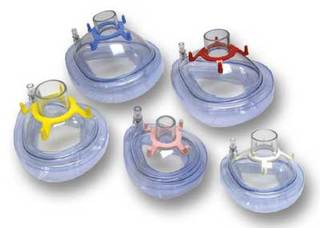 [Speaker Notes: Image: https://www.spservices.co.uk/item/Brand_DisposablePVCFaceMask_51_0_2459_1.html
Silicone ones are reusable http://www.fernointernational.com/en/Products/Airway%20and%20Oxygen/masks-and-valves/reusable-silicone-face-mask-in.aspx?ec_trk=followlist&ec_trk_data=masks-and-valves 
Autoclavable ones: http://otwo.com/controlled-flow-manual-resuscitators/smart-bag-mo-silicone-autoclavable-bag/ https://www.intersurgical.com/info/eco
file:///C:/Users/Ruth/Documents/Endnote%202017/Original%20files/for%20filing/Plastics/IS10.19_Intersurgical_EcoLite_range_UK_issue_5_web.pdf]
Breakdown of plastics by weight and number of items
By number
By weight
Audit to assess reduction and recycling
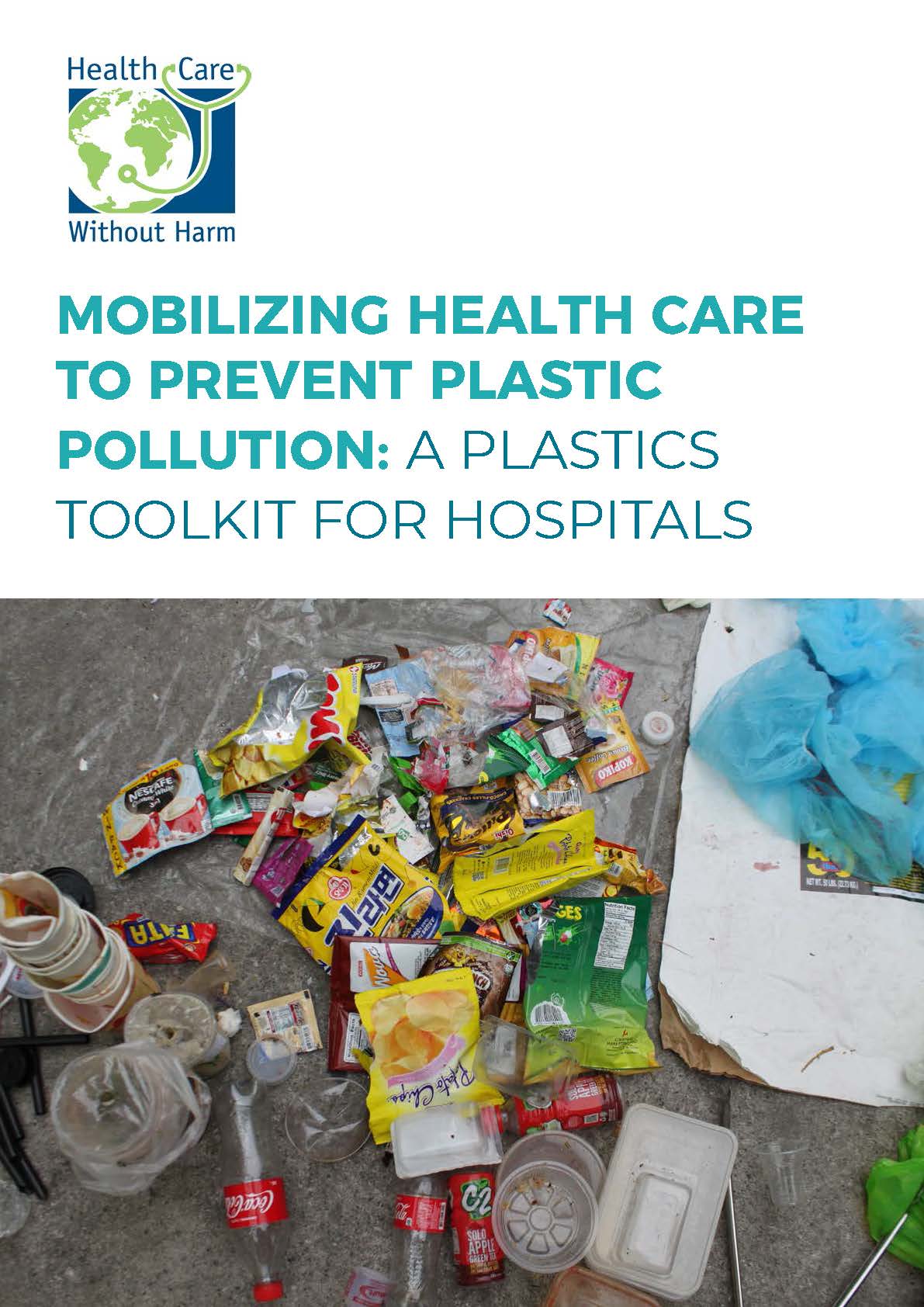 Potential reduction and recycling from five Asian hospitals in one year

Recycling 
IV bottles- 40 tonnes
Syringes - 13 tonnes
Reduction
Drinks bottles- 27 tonnes
Foodware - 21 tonnes
HCWH Plastics report and toolkit at: http://bit.ly/DownloadPlasticsReport
https://drive.google.com/file/d/1JBmaiqjhPT_4AgFH0uWpwaD4nzLDDElY/view
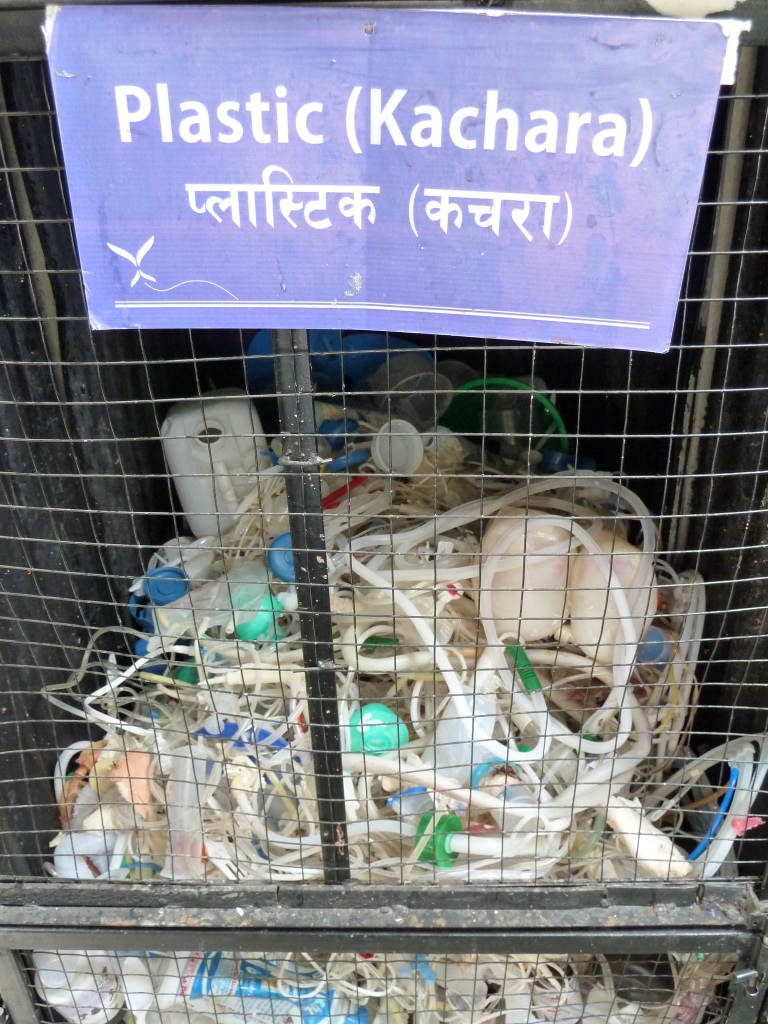 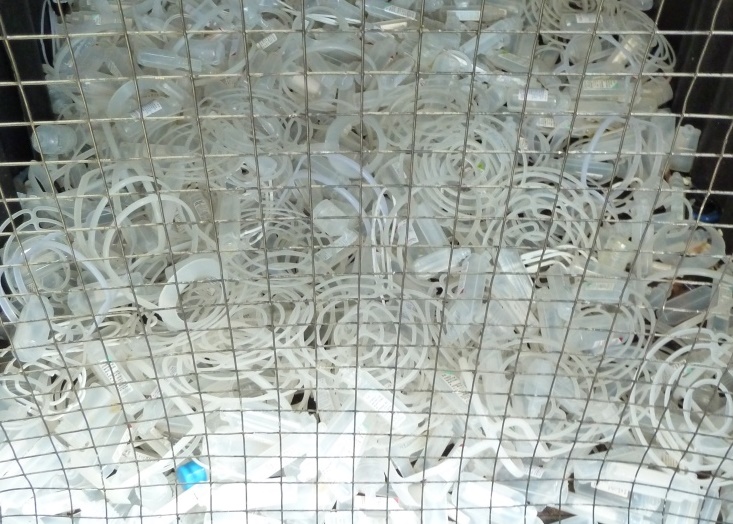 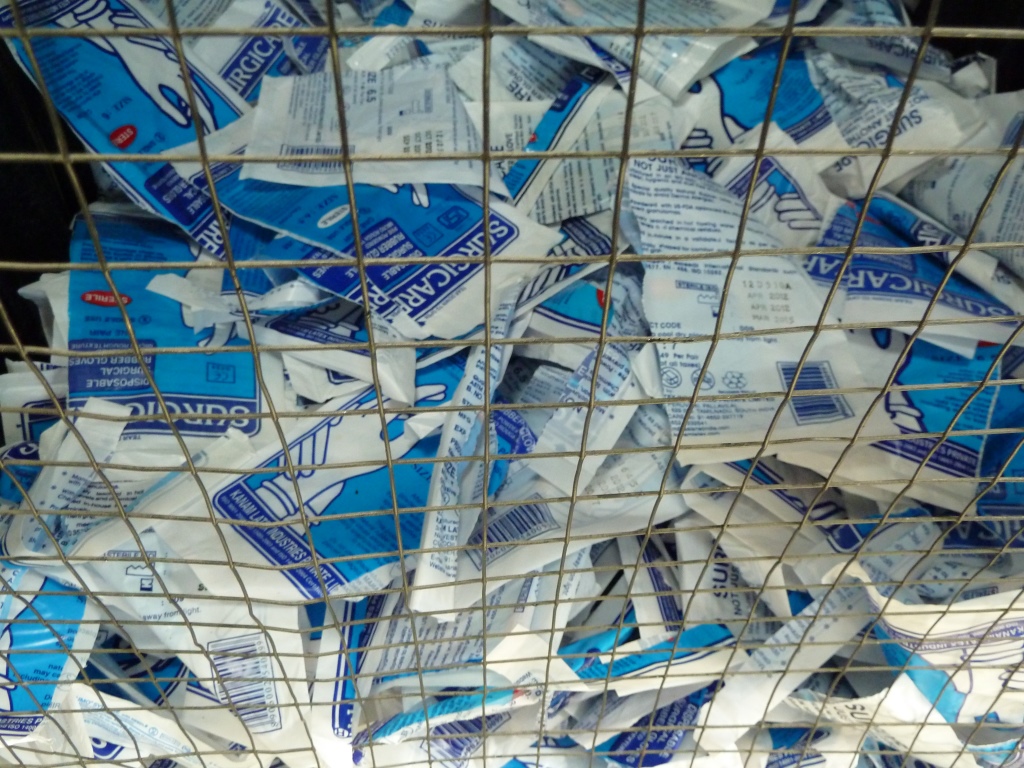 Prices of hospital recyclables, Kathmandu
12/11/2019
26
Annual waste sales from three Kathmandu hospitals
12/11/2019
Waste Reduction, Refuse, Reuse and Recycling (4R) practices in healthcare waste - Dr. S. Amatya and R. Stringer
27
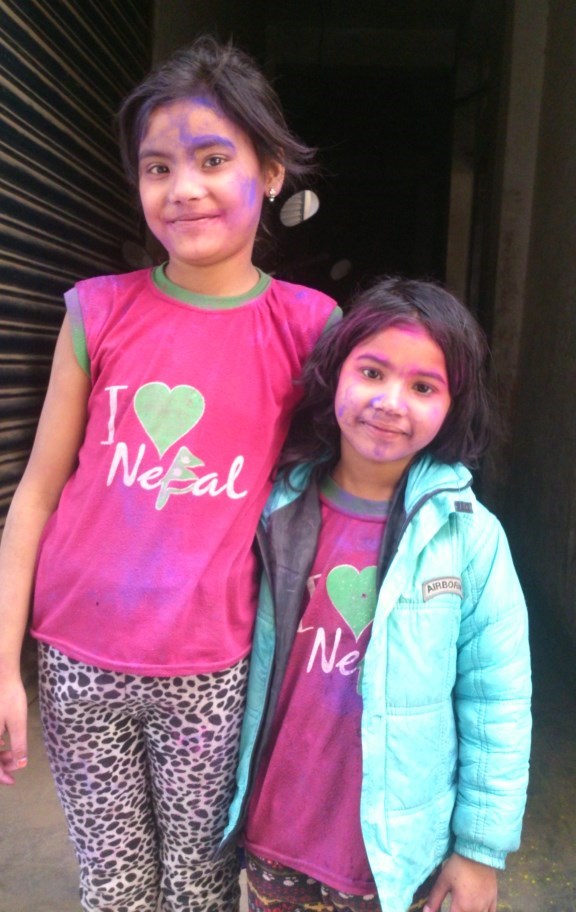 Thank you

More information from

www.noharm.org
rstringer@hcwh.org
www.greenhospitals.net
www.medwastetech.info